STARTER:
Where on the number line would these be?
halfway
20
45
51
39
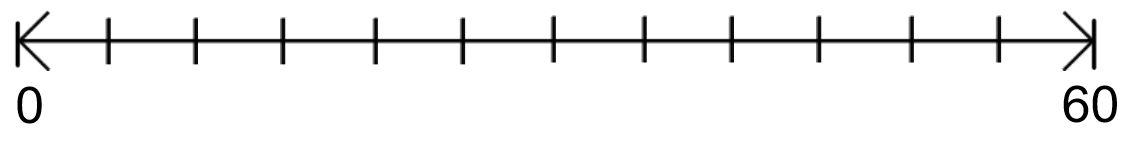 halfway
30
STARTER:
45
Where on the number line would these be?
halfway
20
45
51
39
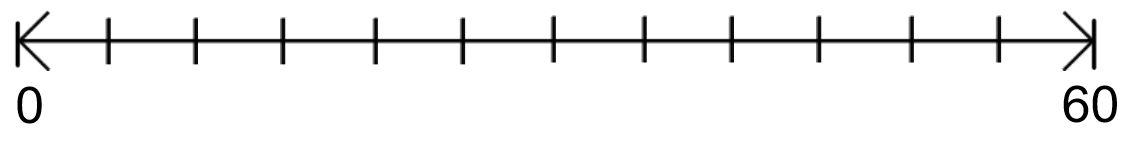 39
51
20
TALKING TIME:
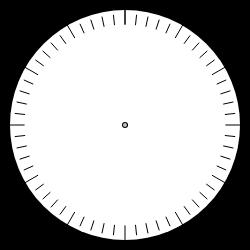 What do you notice about the outside 
of this clock?








					     These are the minutes on a clock face.
					     How many minutes are there on one 
					     rotation of the minute hand?
0
5
51
45
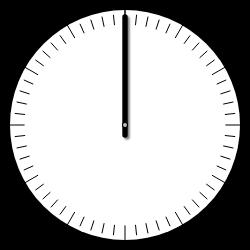 20
39
TALKING TIME:
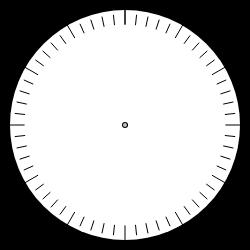 What do you notice about the outside 
of this clock?
It is the same as the number line from
The starter but it goes around.






					     These are the minutes on a clock face.
					     How many minutes are there on one 
					     rotation of the minute hand? 
						60 minutes in one rotation.
0
5
51
45
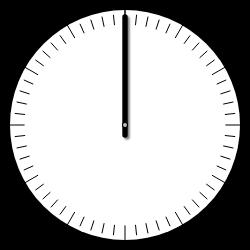 20
39
TALKING TIME:
This clock has a shorter hand. This 
hand tells you what hour of the day it is.

The hours in the day go from 0 – 12 
once in the morning and once in the 
afternoon.

 At the moment the clock shows
12 o’clock which is midday (lunchtime)
or midnight (middle of the night).
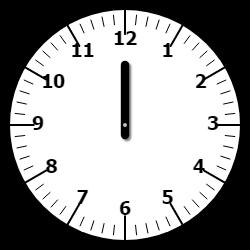 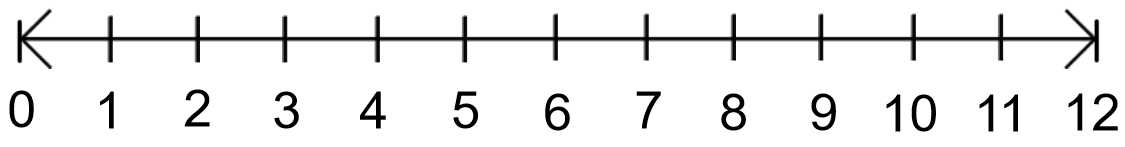 TALKING TIME:
Can you tell roughly what time it is from where the arrow is on 
the number line?
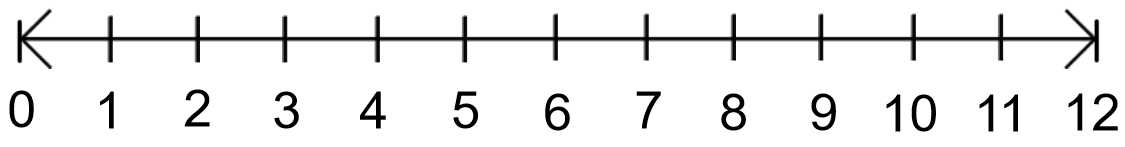 TALKING TIME:
Can you tell roughly what time it is from where the arrow is on 
the number line?
A few minutes past 8 o’clock
10 o’clock
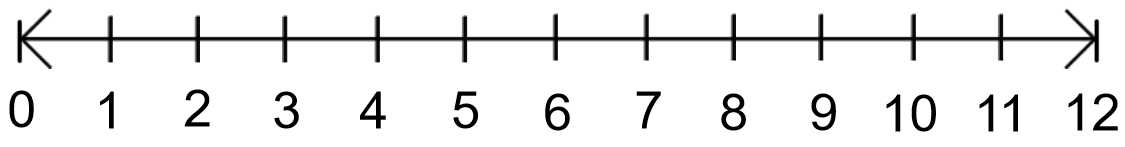 A few minutes to 6 o’clock
Half past two
TALKING TIME:
When the minute hand is half way round the clock we say it is half past the hour that the hour hand has just moved past.

This clock shows the time 30 minutes past 12, which can also be written as half past 12, or on a digital clock would look like this:
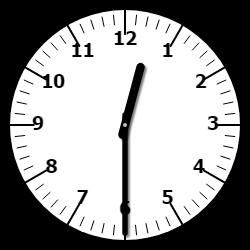 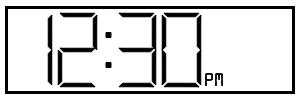 TALKING TIME:
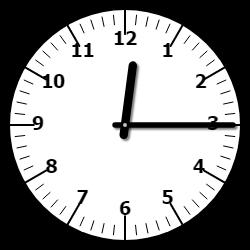 When the minute hand has travelled from 
the 12 to the 3, it has moved 15 minutes; this
is a quarter of the clock. 15 is ¼ of 60.

We can say:
15 minutes past 12
Quarter past 12
12:15
TALKING TIME:
When the minute hand has travelled from 
the 12 to the 9, it has moved 45 minutes; this
is three quarters of the clock. 45 is ¾ of 60.

We can say:
45 minutes past 12
15 minutes to 1
Quarter to 1
12:45 noon or 12:45 midnight (depending)
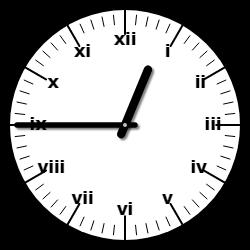 TALKING TIME:
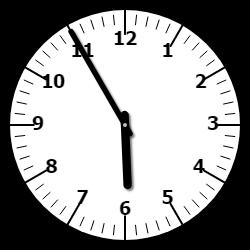 Elliot leaves school at the time shown.
He arrives home 37 minutes later.
What time did Elliot arrive homein the evening? 
Write your answer as a digital clock time.
TALKING TIME:
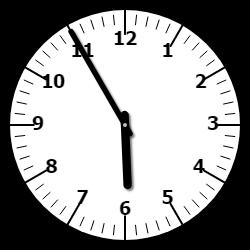 Elliot leaves school at the time shown.
He arrives home 37 minutes later.
What time did Elliot arrive home in the evening? 
Write your answer as a digital clock time.




06:32pm
If you use the clock and count round in 5s up to 35 minutes you land on 06:30 then and extra 2 minutes to add on makes 06:32pm.